Title IX–What you need to know
FAPSC 2022 ANNUAL CONFERENCE
Orlando, FL
August 4, 2022
1
Legal Disclaimer
The purpose of this presentation is to provide news and information on legal and regulatory issues, and all content provided is for informational purposes only.  It should not be considered legal advice.
The transmission of information from this presentation does not establish an attorney-client relationship with the participant or reader.  You should not act on the information contained in this presentation or any accompanying materials without first consulting retained legal counsel.
If you desire legal advice for a particular situation, you should consult an attorney.
2
Presenter Background
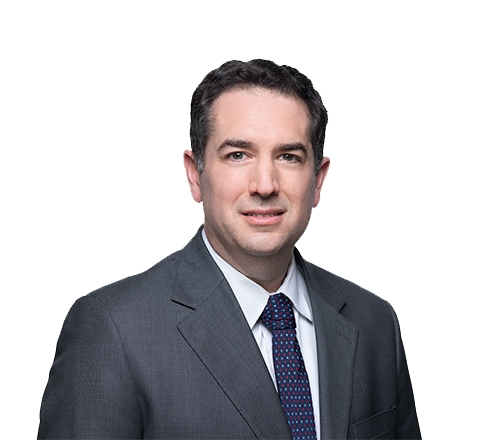 Brandon Sherman 
Practice and Experience 
Previous Experience: Senior Counsel to the Deputy Secretary of Education  
Counsels clients on the rules and procedures related to federal financial aid, accreditation, Title IX, cybersecurity, and advertising and marketing issues. 
Contact Information
Bsherman@MaynardCooper.com 
(202) 868-5925
3
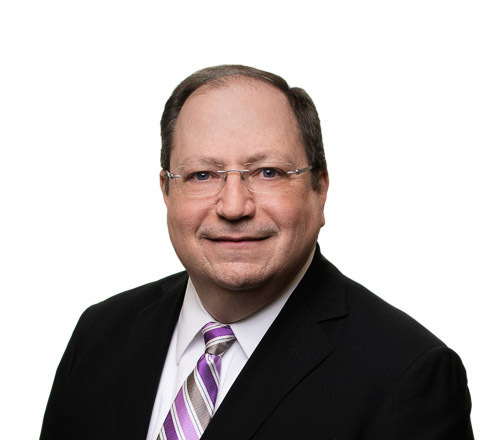 Presenter Background
Roger Swartzwelder 
Practice and Experience 
Experienced advisor to institutions, investors and accrediting agencies
Former 13-year General Counsel and Chief Compliance Officer of national career college chain
Former national accrediting agency commissioner and senior executive
Contact Information
RSwartzwelder@MaynardCooper.com
(202) 868-5929
4
Title IX Background
Title IX of the Education Amendments of 1972 (“Title IX”) prohibits discrimination based on sex in education programs and activities that receive Federal financial assistance. 
U.S. Department of Education (“Department” or “ED”) implementation regulations are found in 34 C.F.R. Part 106
Title IX is enforced by the U.S. Department of Education’s, Office for Civil Rights (“OCR”). 
Failure to comply with Title IX can result in termination from participation in Title IV programs authorized under the Higher Education Act.
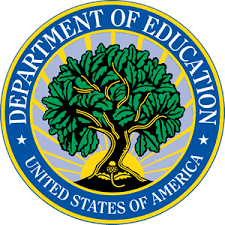 5
Title IX Background
The entire Title IX statutory and regulatory regime is founded on 37 words included by Congress in the Education Amendments of 1972 (“Title IX”).
“No person in the United States shall, on the basis of sex, be excluded from participation in, be denied the benefits of, or be subjected to discrimination under any education program or activity receiving Federal financial assistance.”  20 U.S.C. § 1681(a).
6
Title IX Background
The U.S. Department of Health, Education and Welfare issued implementing regulations in 1975.
Prior to 2020, nothing in these or subsequent regulations addressed the issue of sexual harassment and sexual assault as a form of sex discrimination, which emerged instead as a legal concept in various court cases.  (34 C.F.R. Part 106)
7
Title IX Background
In lieu of formal regulations, the Department issued a series of guidance documents, including:
Dear Colleague Letter on Sexual Violence (Apr. 4, 2011) (https://www2.ed.gov/about/offices/list/ocr/letters/colleague-201104.pdf) (Withdrawn Sept. 2017), and
Questions and Answers on Title IX and Sexual Violence (Apr. 29, 2014) (https://www2.ed.gov/about/offices/list/ocr/docs/qa-201404-title-ix.pdf) – (Withdrawn Sept. 2017)
8
Title IX Background
Simultaneous with the withdrawal of the Obama Administration guidance, Secretary DeVos issued:
A new Dear Colleague Letter https://www2.ed.gov/about/offices/list/ocr/letters/colleague-title-ix-201709.pdf, and
New Questions & Answers Guidance (https://www2.ed.gov/about/offices/list/ocr/docs/qa-title-ix-201709.pdf) (Sept. 22, 2017) 
The Department issued new proposed regulations on November 29, 2018, which eventually received more than 124,000 comments.
9
Title IX Background
The Final Rule was published in the Federal Register on May 19, 2020 (85 FR 30026) 
https://www.govinfo.gov/content/pkg/FR-2020-05-19/pdf/2020-10512.pdf
10
Current Rule
Scope: 
Title IX applies to all of a school’s education programs or activities, whether such programs or activities occur on-campus or off-campus. 	
In order to be considered a potential Title IX violation, the sexual harassment must have occurred in the U.S. 

Sexual Harassment:
Any unwelcome conduct that a reasonable person would find so severe, pervasive, and objectively offensive that it denies a person equal educational access; 
Any instance of a quid pro quo harassment by an institution’s employee; and 
Any instance of sexual assault, dating violence, domestic violence, or stalking (as defined in the Clery Act).
11
Current Rule
An institution must respond promptly to Title IX sexual harassment in a manner that is not deliberately indifferent when: 
The institution has actual knowledge of sexual harassment;
That occurred within the institution’s education program or activity; and 
Against a person in the United States.
12
Current Rule
The Title IX Coordinator must promptly contact the complainant confidentially to discuss: 
The availability of supportive measures;
The right to file a complaint; and
How to file a complaint.
13
Current Rule
Hearings: Requires a “live hearing” with an opportunity to cross-examine witnesses. 
Appeals: A school must offer both parties an appeal from a determination regarding responsibility, and from a school’s dismissal of a formal complaint. 
Informal resolution: Allows a school, in its discretion, to choose to offer and facilitate informal resolution option.
14
Policy Change
Executive Order 14021- Guaranteeing an Educational Environment Free From Discrimination on the Basis of Sex, Including Sexual Orientation or Gender Identity  (March 8, 2021)
“It is the policy of my Administration that all students should be guaranteed an educational environment free from discrimination on the basis of sex, including discrimination in the form of sexual harassment, which encompasses sexual violence, and including discrimination on the basis of sexual orientation or gender identity.” 
Title IX Public Hearings (June 2021) 
OCR will gather feedback on the issues of sexual harassment in school environments…and discrimination based on sexual orientation and gender identity. This review process, including feedback from students, educators, and others, will enable OCR to determine whether changes or additions to the Department’s Title IX regulations…that may be necessary to fulfill the Executive Order and the Department’s commitment to ensuring equal and nondiscriminatory access to education.”
Letter on Victim Rights Law Center et al. v. Cardona (August 24, 2021) 
“[A]decision-maker at a postsecondary institution may now consider statements made by parties or witnesses that are otherwise permitted under the regulations, even if those parties or witnesses do not participate in cross-examination at the live hearing.”
15
NPRM
Notice of Proposed Rulemaking (“NPRM”) was published in the Federal Register on July 12, 2022. (87 FR 41390)
“The purpose of the proposed regulations is to better align the Title IX regulatory requirements with Title IX’s nondiscrimination mandate, and to clarify the scope and application of Title IX and the obligation of all schools.”
16
Proposed Definition: Education Program or Activity
Conduct that occurs in a recipient’s education program or activity includes:
Conduct that occurs in any building owned or controlled by a student organization that is officially recognized by a postsecondary institution.
Conduct that occurs off-campus when the respondent is a representative of the recipient or otherwise engaged in conduct under the recipient’s disciplinary authority.
A recipient must respond to a hostile environment based on sex within its education program or activity in the United States, even if sex-based conduct contributing to the hostile environment occurred outside. 

34 C.F.R. § 106.11
17
Proposed Definition: General
Complainant: (1) A student or employee who is alleged to have been subjected to conduct that could constitute sex discrimination under Title IX; or (2) a person other than a student or employee who is alleged to have been subjected to conduct that could constitute sex discrimination under Title IX and who was participating or attempting to participate in the recipient’s education program or activity when the alleged sex discrimination occurred.

34 C.F.R § 106.2
18
[Speaker Notes: Frats]
Proposed Definition: General
Complaint: Oral or written request to the recipient to initiate the recipient’s grievance procedures. 
Consent: The Department’s position remains that “the definition of what constitutes consent for purposes of sexual assault within a recipient’s educational community is a matter best left to the discretion of recipients, many of whom are under State law requirements to apply particular definitions of consent for purposes of campus sexual misconduct policies.” 
34 C.F.R § 106.2
19
Proposed Definition: Sex-based Harassment
Sex-based harassment: 
Quid pro quo harassment 
Hostile environment harassment 
Unwelcome sex-based conduct that is sufficiently severe or pervasive, that, based on the totality of the circumstances and evaluated subjectively and objectively, denies or limits a person’s ability to participate in or benefit from the recipient’s education program or activity.
Specific offenses (e.g. Clery crimes) 

34 C.F.R § 106.2
20
Proposed Definition: Hostile Environment
Factors to consider in determining whether a hostile environment has been created: 
The degree to which the conduct affected the complainant’s ability to access the recipient’s education program or activity;
The type, frequency, and duration of the conduct;
The parties’ ages, roles within the recipient’s education program or activity, previous interactions, and other factors that may be relevant;
The location of the conduct, the context in which the conduct occurred, and the control the recipient has over the respondent; and
Other sex-based harassment in the recipient’s education program or activity.
21
Proposed Definition: Sex-based Harassment
Sex-based harassment includes sexual harassment; harassment based on sex stereotypes, sex characteristics, pregnancy or related conditions, sexual orientation, and gender identity.
22
[Speaker Notes: Aligns with title VII 

Unwelocme- undeseiable and offensive. Just because they deal with the behvaoir doesn’t mean they welcomed the behavior 

Quid pro quo, now employees or agent or otherwise aid or benefit. Might be a perceptp an internship site. 
Implicitly or explicitly]
Proposed Requirements: Complaints
Permits non-complainants, including other students and employees, and third parties who are participating or attempting to participate in the recipient’s education program or activity to make complaints. 
A complainant may file a complaint retroactively, to a time that they were participating in a program, even though at the time of complaint the complainant is not a participant.

34 C.F.R. §§ 106.2, 106.8(d), 106.44(a) –(e)
23
Proposed Procedures: Consolidation of Complaints
A recipient may consolidate complaints of sex discrimination against more than one respondent, or by more than one complainant against one or more respondents, or by one party against another party when the allegations of sex discrimination arise out of the same facts or circumstances. 

34 C.F.R. § 106.45(e)
24
Proposed Requirements: Notice of Sex-Based Harassment
Upon being notified of conduct that may constitute sex discrimination, the Title IX Coordinator must initiate the recipient’s grievance procedures or informal resolution process. 
Actual knowledge is not required. 
An employee who has authority to take corrective action or, for incidents involving students, has responsibility for administrative leadership, teaching, or advising in the recipient’s education program or activity, would be obligated to notify the Title IX Coordinator.
All other employees would be obligated to notify the Title IX Coordinator or provide an individual with the Title IX Coordinator’s contact information when the employee has information about a student being subjected to conduct that may constitute sex discrimination under Title IX.
Confidential employees would not be obligated to notify the Title IX Coordinator. 

34 C.F.R. § 106.44(f)-(g))
25
Proposed Requirements: Title IX Coordinator
Each recipient must designate and authorize at least one employee to coordinate its Title IX compliance efforts. 
The recipient may assign one or more designees to carry out some of the recipient’s responsibilities for compliance.
But one Title IX Coordinator must retain ultimate oversight over those responsibilities. 


34 C.F.R. § 106.8
26
Proposed Requirements: Response
Notify the complainant of the recipient’s grievance procedures and, if a complaint is made, notify the respondent of the grievance procedures and notify the parties of the informal resolution process, if any.
In response to a complaint, initiate the recipient’s grievance procedures or informal resolution process.
In the absence of a complaint or informal resolution process, determine whether to initiate a complaint of sex discrimination is necessary to address conduct that may constitute sex discrimination under Title IX in the recipient’s education program or activity.
Take other appropriate prompt and effective steps to ensure that sex discrimination does not continue or recur in the recipient’s education program or activity, in addition to providing remedies to an individual complainant.
34 C.F.R. § 106.44(f)-(g)
27
Proposed Requirements: Sex-Based Harassment Complaints Involving a Postsecondary Student
Written notice to the parties of allegations, dismissal, delays, meetings, interviews, and hearings 
Opportunity to have an advisor of the party’s choice at any meeting or proceeding.
Equitable access to relevant and not otherwise impermissible evidence or to a written report summarizing the evidence.

34 C.F.R. § 106.46(c), 106.46(d), 106.46(e)(1) and 106.46(e)(5)
28
Proposed Definition: Supportive Measures
Supportive Measures are non-disciplinary, non-punitive individualized measures offered as appropriate, as reasonably available, without unreasonably burdening a party, and without fee or charge to the complainant or respondent to:
Restore or preserve that party’s access to the recipient’s education program or activity, including temporary measures that burden a respondent imposed for non-punitive and non-disciplinary reasons and that are designed to protect the safety of the complainant or the recipient’s educational environment, or deter the respondent from engaging in sex-based harassment; or 
Provide support during the recipient’s grievance procedures.
Supportive measures can be offered without a complaint. 

34 C.F.R. § 106.44(g)
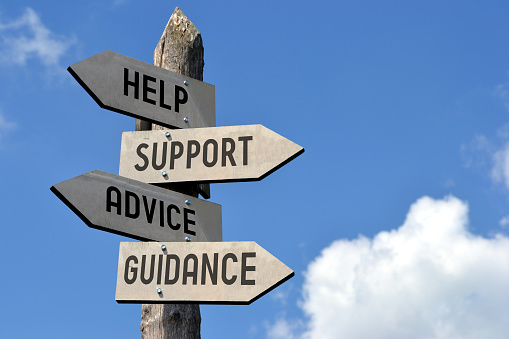 29
Proposed Definition: Supportive Measures
Examples of supportive measures:
Counseling
Extension of deadlines
Restrictions on contact between the parties
Voluntary or involuntary changes in class 


34 C.F.R § 106.44(g)
30
Proposed Requirements: Informal Resolution
The recipient may offer an informal resolution process if appropriate whenever it receives a complaint of sex discrimination or has information about conduct that may constitute sex discrimination.
Participation in informal resolution must be voluntary. 
Informal resolution is not permitted in situations in which an employee is accused of sex discrimination against a student. 

34 C.F.R. § 106.45(j)
31
Proposed Requirements: General Grievance Procedures
Establish reasonably prompt timeframes for all major stages.
Take reasonable steps to protect the privacy of parties and witnesses.
Title IX Coordinator, investigators, and decisionmakers must not have conflicts of interest or bias.

34 C.F.R. § 106.44(f)-(g)
32
Proposed Requirements: Investigation
A recipient must provide for adequate, reliable, and impartial investigation of complaints.
There must be an equal opportunity for all parties to present relevant fact witnesses and other evidence.
The burden is on the recipient to gather sufficient evidence.
Review all evidence gathered through the investigation and determine what evidence is relevant and what evidence is impermissible regardless of relevance.
A description provided to the parties by the recipient of the relevant and not otherwise impermissible evidence, as well as a reasonable opportunity to respond.

34 C.F.R. § 106.45(f)
33
Proposed Requirements: Dismissal
The recipient may dismiss the complaint, if: 
The recipient is unable to identify the respondent after taking reasonable steps;
The respondent is not participating in the recipient’s education program or activity and is not employed by the recipient;
The complainant voluntarily withdraws the allegations and the recipient determines that without the complainant’s withdrawn allegations, the alleged conduct, would not constitute sex discrimination under Title IX even if proven; or
The recipient determines the conduct alleged in the complaint, even if proven, would not constitute sex discrimination under Title IX.
34 C.F.R. § 106.30(a)
34
Proposed Requirements: Determinations
Preponderance of the evidence standard. (with exceptions) 
The Decisionmaker may be the same person as the Title IX Coordinator or Investigator (“single investigator model”)
Permits, but does not require, a live hearing. 
If a live hearing is conducted, a recipient must allow the parties, on request, to participate from separate locations using technology.

34 C.F.R. § 106.45(h)
35
Proposed Requirements: Determinations
Must not permit questions that are unclear or harassing of the party being questioned.
Not rely on a statement of a party that supports that party’s position if the party does not respond to questions related to their credibility, and not drawing an inference about whether sex-based harassment occurred based solely on a party’s or witness’s refusal to respond to questions related to their credibility.
36
Proposed Requirements: Appeals
Provide an opportunity to appeal based on procedural irregularity, new evidence, and conflict of interest or bias, as well as any other bases offered equally to the parties by the recipient.

34 C.F.R. § 106.46
37
Proposed Requirements: Retaliation
Retaliation is defined as intimidation, threats, coercion, or discrimination against anyone because the person has reported possible sex discrimination, made a sex-discrimination complaint, or participated in the Title IX process.
Prohibition on an institution from taking action against a student or employee under its code of conduct for the purpose of intimidating, threatening, coercing, or discriminating against someone because they provided information or made a complaint regarding sex discrimination. 
Peer retaliation is defined as retaliation by one student against another student.

34 C.F.R. §§ 106.2, 106.71
38
Proposed Requirements: Pregnancy
Recipients must protect students and employees from discrimination based on pregnancy or related conditions, including by providing: 
Reasonable modifications for students; 
Reasonable break time for employees for lactation; and
Lactation space for both students and employees. 	

	34 C.F.R. §§ 106.2, 106.21(c), 106.40, 106.57
39
Proposed Requirements: Pregnancy
Once a student or the student’s representative notifies the Title IX Coordinator, the Title IX Coordinator must: 
Provide the student with the option of individualized, reasonable modifications as needed to prevent discrimination and ensure equal access to the recipient’s education program or activity. 
Allow the student a voluntary leave of absence for medical reasons and reinstatement upon return. 
Provide the student a clean, private space for lactation. 

34 C.F.R. § 106.40(b)(3)
40
Proposed Requirements: Training
Title IX personnel: Training on the definition of sexual harassment, the scope of the school’s education program or activity, how to conduct an investigation and grievance process including hearings, appeals, and informal resolution processes, and how to serve impartially.
Decisionmakers and investigators: Training on the obligation to respond, grievance procedures, how to serve impartially, and relevancy.
Decisionmakers: Must receive training on any technology to be used at a live hearing.
Information resolution facilitators: Training on process, impartiality, and bias.
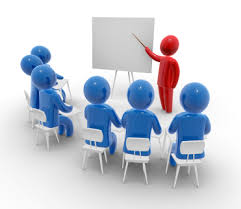 41
Public Comments
Comments must be received on or before September 12, 2022.
ED encourages comments to be submitted through the Federal e-Rulemaking Portal at http://www.regulations.gov
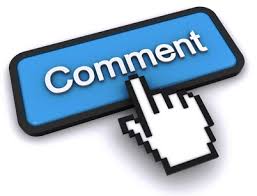 42
Public Comments
ED is interested in comments regarding: 
Interaction with Family Educational Rights and Privacy Act (FERPA)
Recipient’s obligation to provide an educational environment free from sex discrimination
Single investigator
Standard of proof
43
Timeline
Public comments 
OMB-OIRA review 
Publish the final rule in the Federal Register
Effective date
44
Potential Legal Challenges
Congressional Review Act 
Administrative Procedure Act 
Constitutional due process requirements
45
What Should I Be Doing Now?
Continue to operate under the current regulations 
Review your Title IX Policy to determine any likely gaps
Conduct training
46
Resources
OCR Case Processing Manual https://www2.ed.gov/about/offices/list/ocr/docs/ocrcpm.pdf (effective July 18. 2022)
Title IX NPRM https://www.govinfo.gov/content/pkg/FR-2022-07-12/pdf/2022-13734.pdf
47
Questions
48
Contact Information
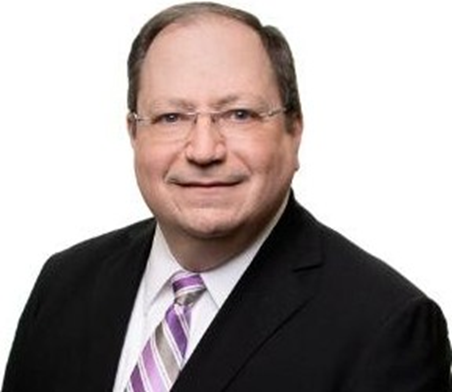 Roger Swartzwelder 
rswartzwelder@maynardcooper.com
202-868-5925
49
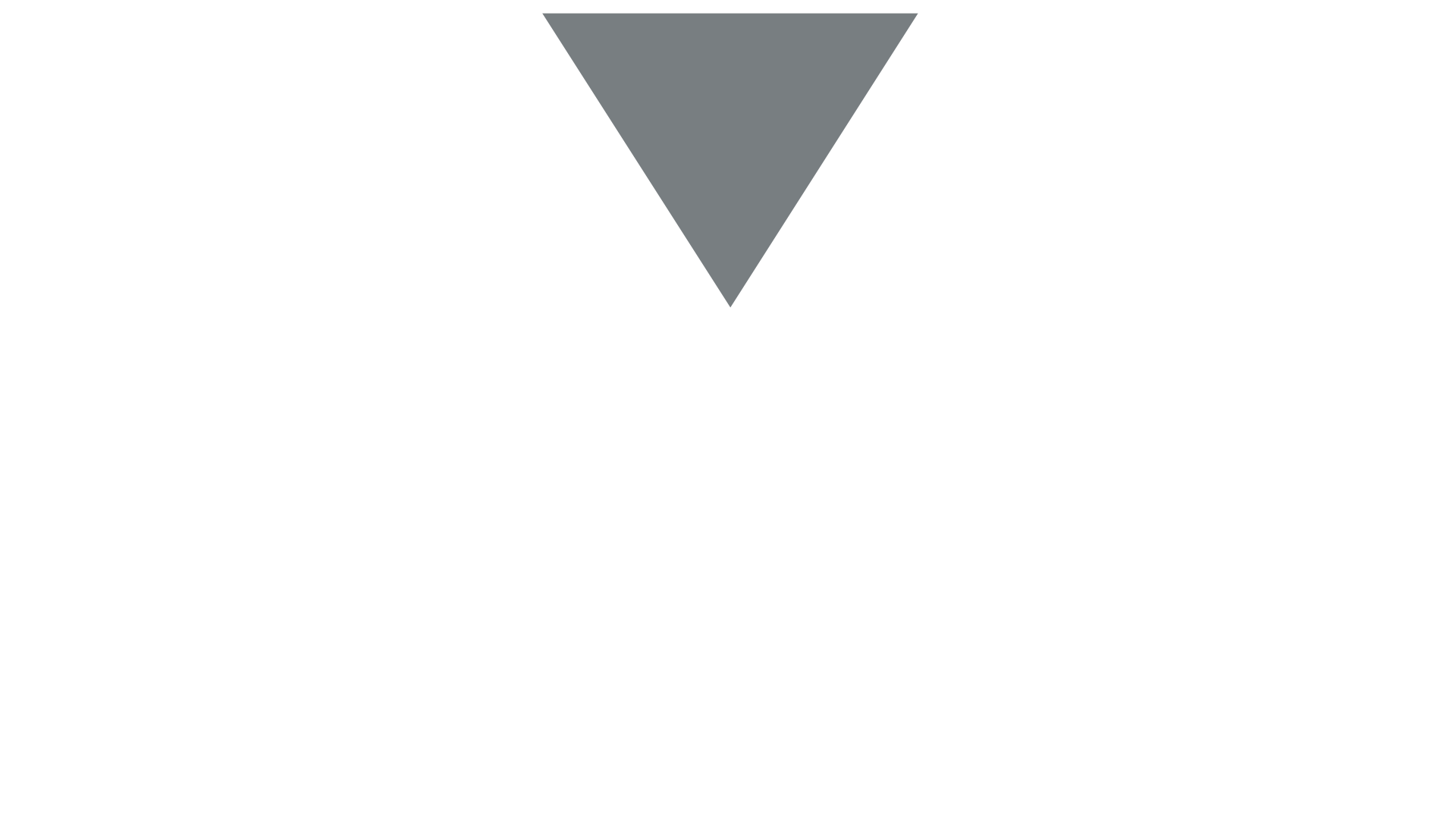 maynardcooper.com